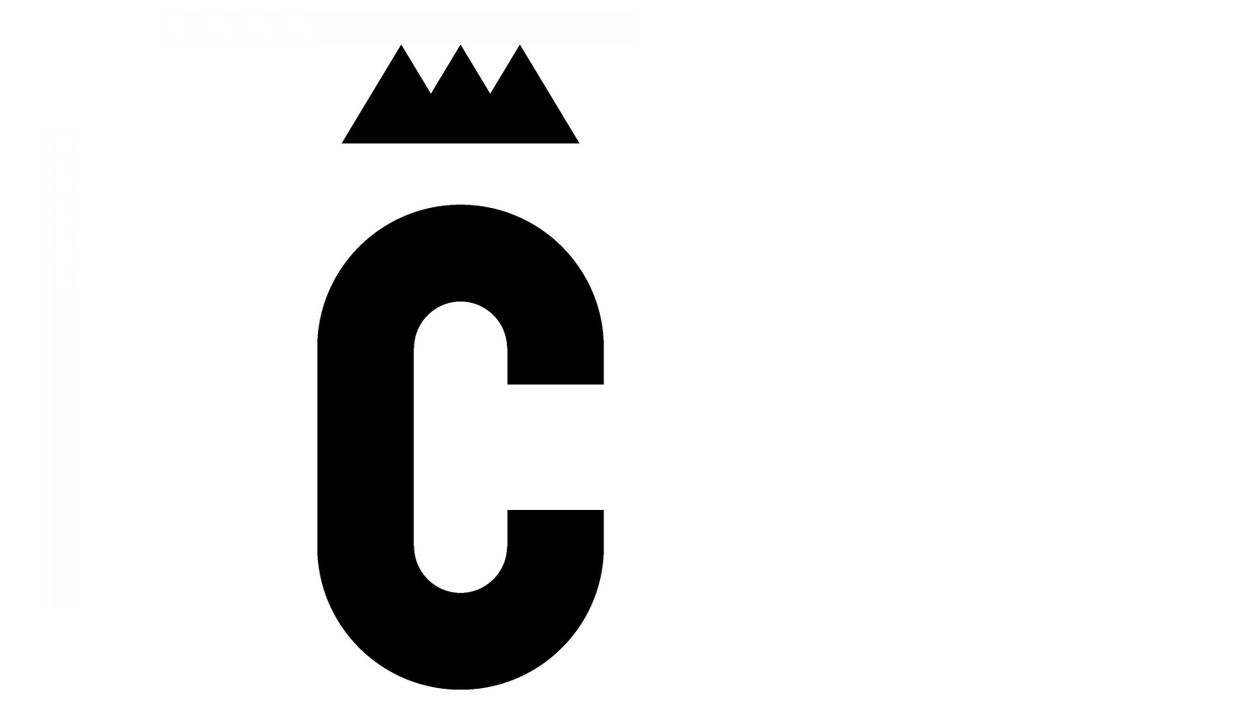 PST & Plan de transformationSéminaire du 13 octobre 2022
VILLE DE CHARLEROI – Direction Générale – Présentation du 13 octobre 2022
[Speaker Notes: (Attention titre en GRAS et sous-titre normal – Toujours utiliser la police ARIAL) – Ecrire le texte en Majuscule]
SOMMAIRE :
1. Introduction 
2. PST & Ambitions de l’Administration
3. Evolution du PST
VILLE DE CHARLEROI – Direction Générale – Présentation du 13 octobre 2022
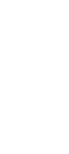 [Speaker Notes: Toujours utiliser la police ARIAL]
1. Introduction
C’est quoi le PST ? 

Le PST (Programme Stratégique Transversal), c’est UN ENSEMBLE DE PROJETS classés par Objectifs stratégiques et opérationnels émanant du Projet de Ville.

Le PST de la Ville de Charleroi compte aujourd’hui 275 PROJETS (après modifications de mi-mandature).

Ces projets visent tant la SATISFACTION DES CITOYENS que la SATISFACTION DES AGENTS DE L’ADMINISTRATION.
VILLE DE CHARLEROI – Direction Générale – Présentation du 13 octobre 2022
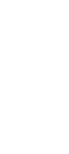 [Speaker Notes: Template classique avec du contenu texte (utilisez la police ARIAL) – Titre en MAJ]
1. Introduction
Pourquoi parler du PST dans le Plan de Transformation ? 

Parce que le PST est un ENSEMBLE DE PROJETS réalisés par l’Administration 

Parce que le PST – comme son nom l’indique – est TRANSVERSAL, donc touche tous les services de l’Administration

Parce que les PROJETS DU PST s’inscrivent dans les AMBITIONS DE L’ADMINISTRATION
VILLE DE CHARLEROI – Direction Générale – Présentation du 13 octobre 2022
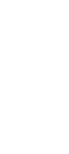 [Speaker Notes: Template classique avec du contenu texte (utilisez la police ARIAL) – Titre en MAJ]
1. Introduction
Pourquoi parler du PST dans le Plan de Transformation ? 

 Parce que le PST apporte une vision d’ORGANISATION APPRENANTE

Parce que le PST est basé sur un modèle participatif où L’INTELLIGENCE COLLECTIVE est prédominante

Parce que les projets du PST sont réalisés PAR LES AGENTS de l’Administration
VILLE DE CHARLEROI – Direction Générale – Présentation du 13 octobre 2022
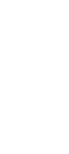 [Speaker Notes: Template classique avec du contenu texte (utilisez la police ARIAL) – Titre en MAJ]
2. PST et Ambitions de l’Administration
Rappel des ambitions:
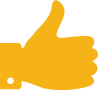 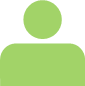 VILLE DE CHARLEROI – Direction Générale – Présentation du 13 octobre 2022
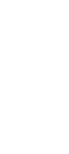 [Speaker Notes: Template classique avec du contenu texte (utilisez la police ARIAL) – Titre en MAJ]
2. PST et Ambitions de l’Administration
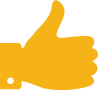 Satisfaction du citoyen -> Citoyens (tous)

     Bien-être des agents
      Modernisation de l’outil               
     Amélioration des compétences                 Agents
      Développement durable
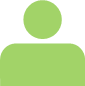 VILLE DE CHARLEROI – Direction Générale – Présentation du 13 octobre 2022
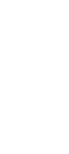 [Speaker Notes: Template classique avec du contenu texte (utilisez la police ARIAL) – Titre en MAJ]
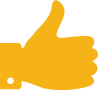 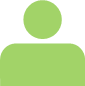 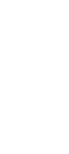 [Speaker Notes: Template classique avec du contenu texte (utilisez la police ARIAL) – Titre en MAJ]
2. PST et Ambitions de l’Administration
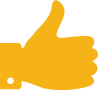 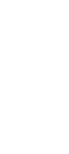 VILLE DE CHARLEROI – Direction Générale – Présentation du 13 octobre 2022
[Speaker Notes: Template classique avec du contenu texte (utilisez la police ARIAL) – Titre en MAJ]
2. PST et Ambitions de l’Administration
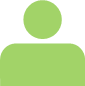 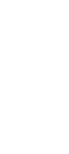 VILLE DE CHARLEROI – Direction Générale – Présentation du 13 octobre 2022
[Speaker Notes: Template classique avec du contenu texte (utilisez la police ARIAL) – Titre en MAJ]
2. PST et Ambitions de l’Administration
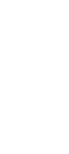 VILLE DE CHARLEROI – Direction Générale – Présentation du 13 octobre 2022
[Speaker Notes: Template classique avec du contenu texte (utilisez la police ARIAL) – Titre en MAJ]
2. PST et Ambitions de l’Administration
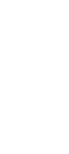 VILLE DE CHARLEROI – Direction Générale – Présentation du 13 octobre 2022
[Speaker Notes: Template classique avec du contenu texte (utilisez la police ARIAL) – Titre en MAJ]
2. PST et Ambitions de l’Administration
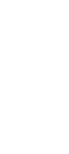 VILLE DE CHARLEROI – Direction Générale – Présentation du 13 octobre 2022
[Speaker Notes: Template classique avec du contenu texte (utilisez la police ARIAL) – Titre en MAJ]
3. Evolution du PST
Le PST, dans sa globalité, a progressé de 56% sur les 3 premières années de la mandature 

97 % des actions du PST ont été entamées au cours de ces 3 années.
VILLE DE CHARLEROI – Direction Générale – Présentation du 13 octobre 2022
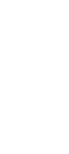 [Speaker Notes: Template classique avec du contenu texte (utilisez la police ARIAL) – Titre en MAJ]
3. Evolution du PST
Progression par statut des actions
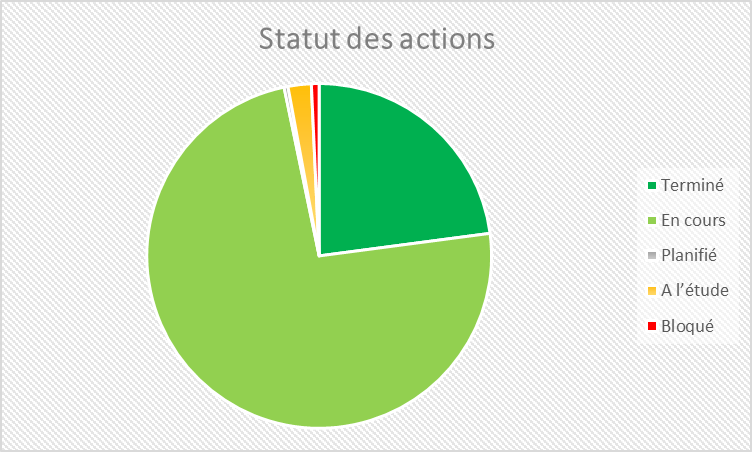 VILLE DE CHARLEROI – Direction Générale – Présentation du 13 octobre 2022
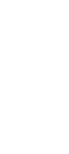 [Speaker Notes: Template classique avec du contenu texte (utilisez la police ARIAL) – Titre en MAJ]
MERCI !
VILLE DE CHARLEROI – Direction Générale – Présentation du 13 octobre 2022
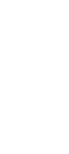